Some icons from Freepik www.flaticon.com
Certified Everlasting Secure Collusion-Resistant Functional Encryption, and More
Taiga Hiroka
Fuyuki Kitagawa
Tomoyuki Morimae
Kyoto University
NTT SIL and NTT TQC
Kyoto University
Ryo Nishimaki
Tapas Pal
Takashi Yamakawa
NTT SIL and TQC
KIT
NTT SIL and NTT TQC
[Speaker Notes: I’m going to talk about certified everlasting secure functional encryption. This is a joint work with Taiga, Fuyuki, Tomoyuki, Tapas, and Takashi.]
Main Contributions
Functional encryption with certified deletion
Compute-and-compare obfuscation with certified deletion
Application to predicate encryption with certified deletion
2
[Speaker Notes: This is a short summary of our work.
Our main contribution is achieving functional encryption with certified deletion.
We also achieve compute-and-compare obfuscation with certified deletion and applied it to predicate encryption with certified deletion.

We also extend PKE with secure key leasing to the ABE and public key functional encryption settings, and achieve them from standard ABE and PKFE, respectively.]
What is Cryptography with Certified Deletion?
[Speaker Notes: Let’s see what is cryptography with certified deletion.]
Limitation of Classical Cryptography
Can copy classical information as much as you want
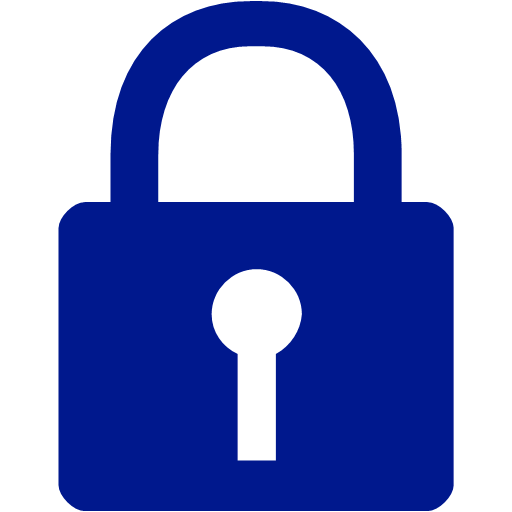 Keep a copy
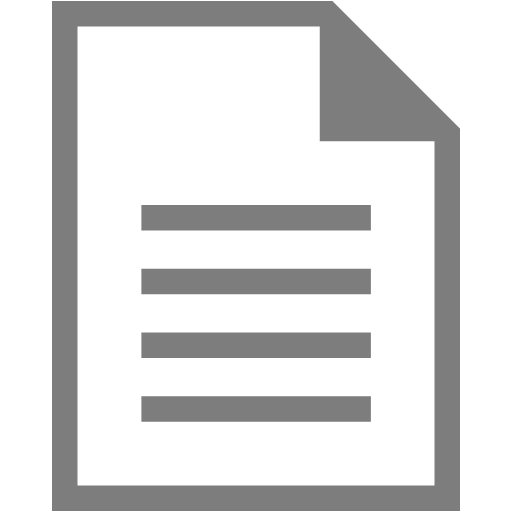 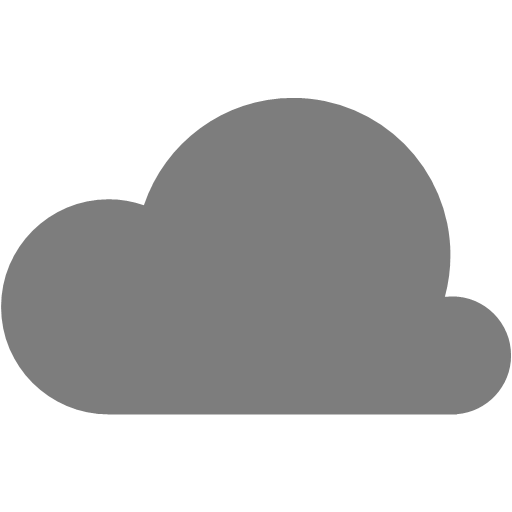 Store
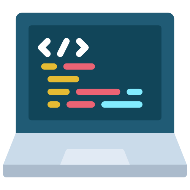 Download
Proving deletion is impossible by classical cryptography
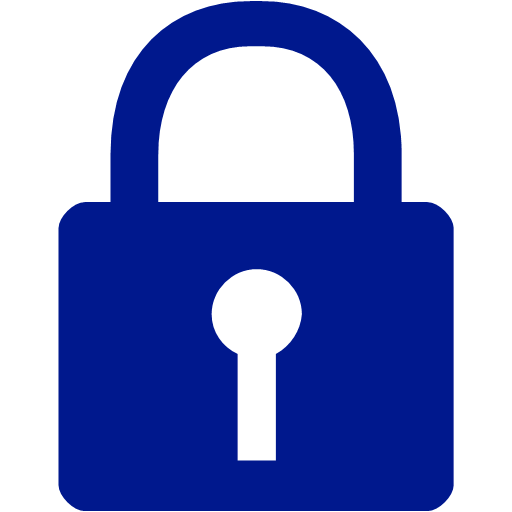 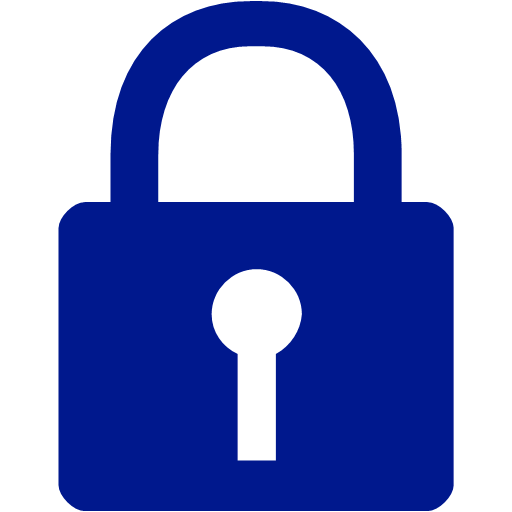 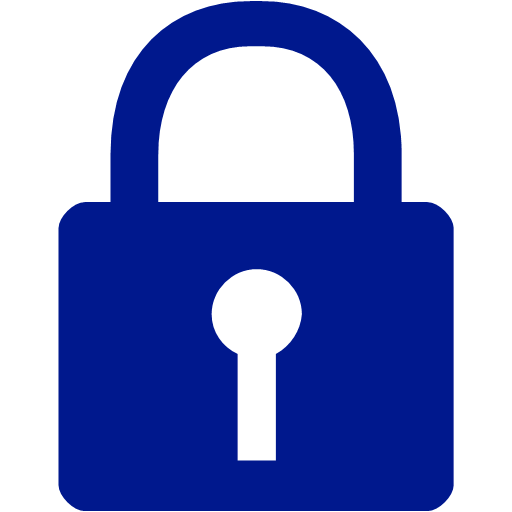 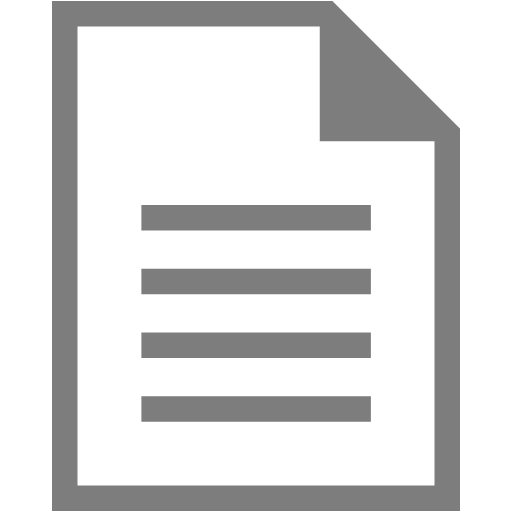 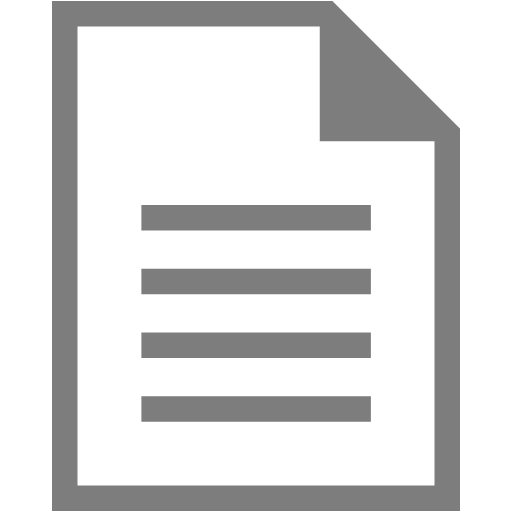 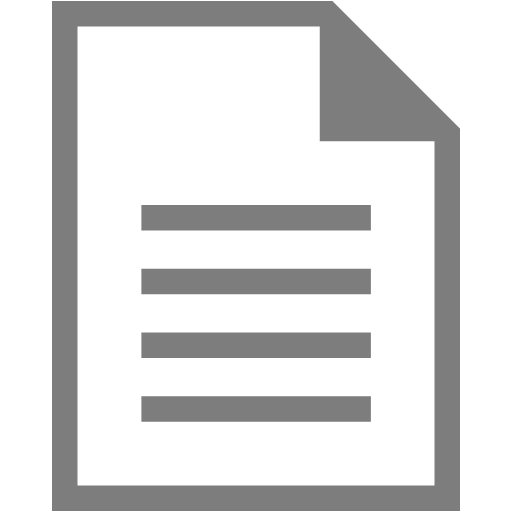 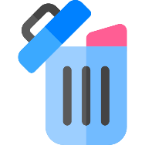 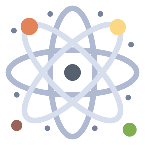 Certified deletion using quantum power!
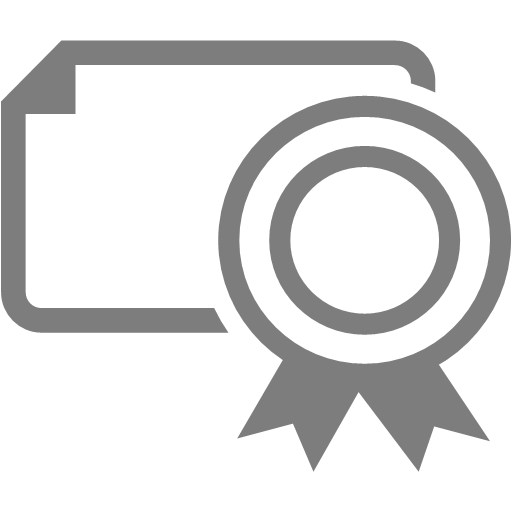 4
[Speaker Notes: First of all, it is hard to prove we delete some digital information since we can copy classical information. Say, Bob stores ciphertexts on a cloud server.

Even if Bob requests the server to delete the ciphertexts, there is no guarantee that the server deleted the ciphertexts since it may keep a copy of them.
It is impossible to achieve secure deletion by classical cryptography.

However, quantum mechanics enables us to certify that we delete some  information and prevent copying information.]
Functional Encryption with Certified Deletion
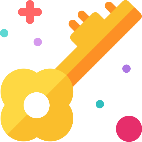 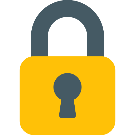 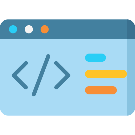 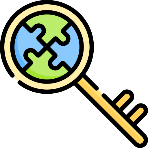 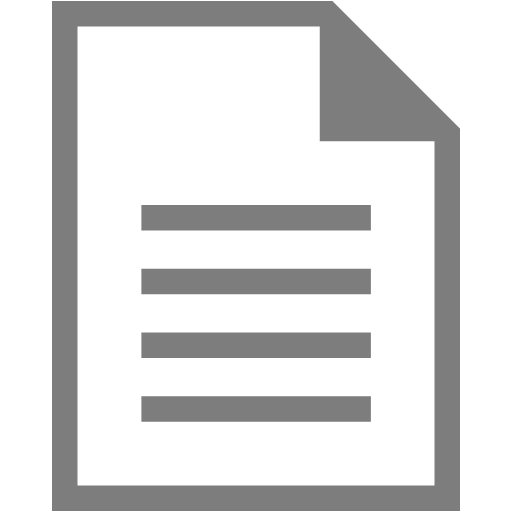 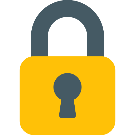 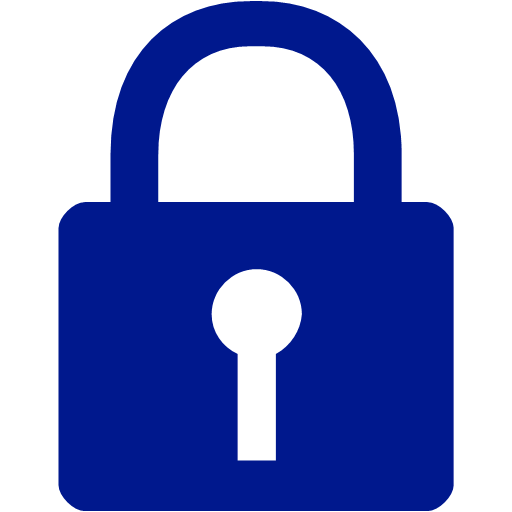 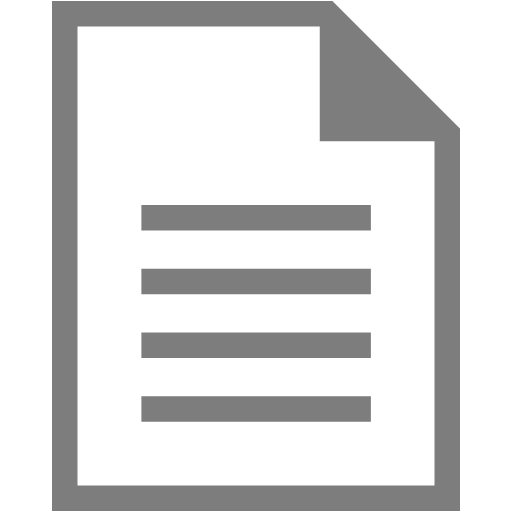 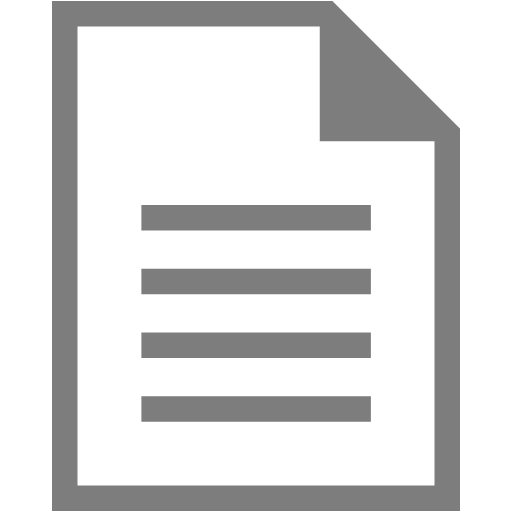 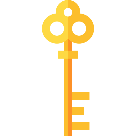 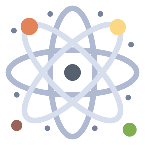 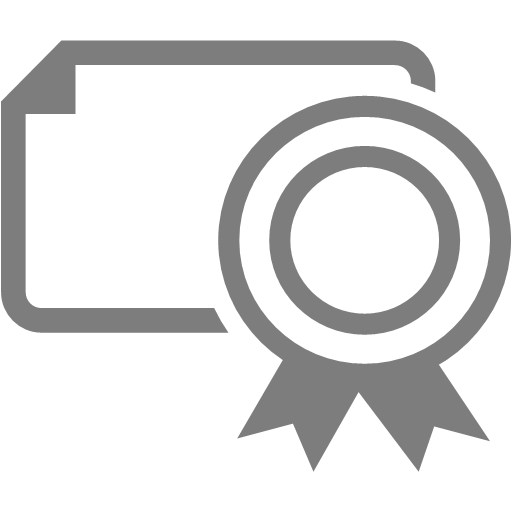 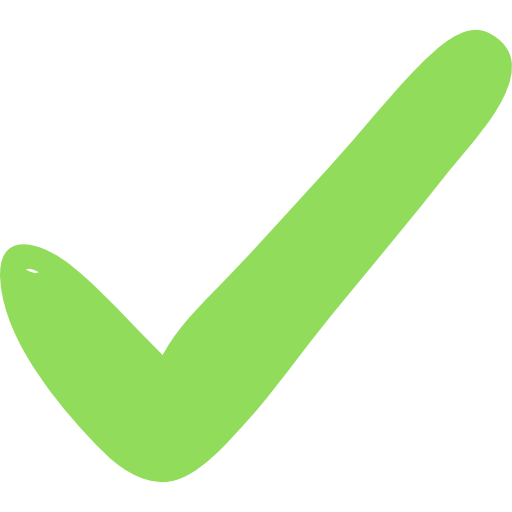 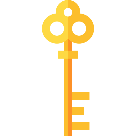 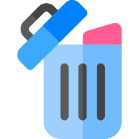 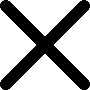 5
Certified Everlasting Security
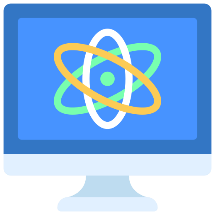 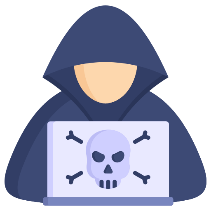 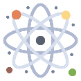 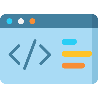 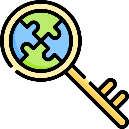 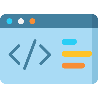 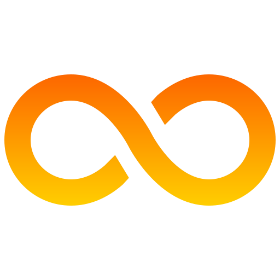 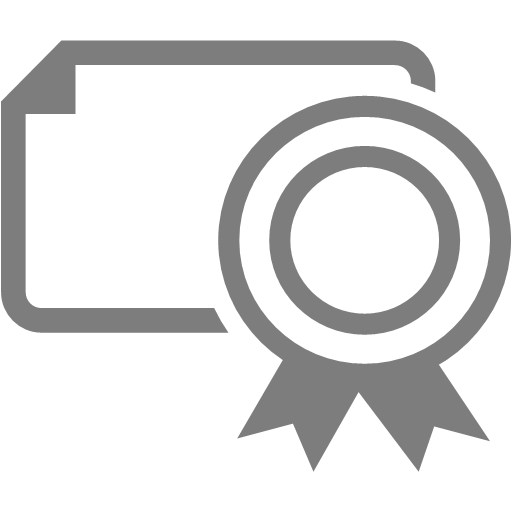 Deleted!
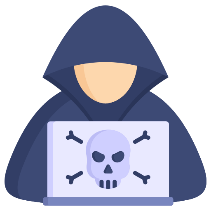 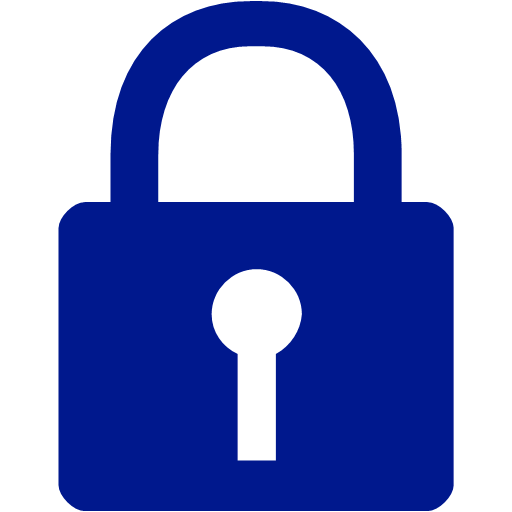 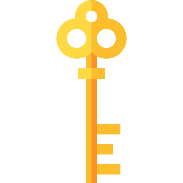 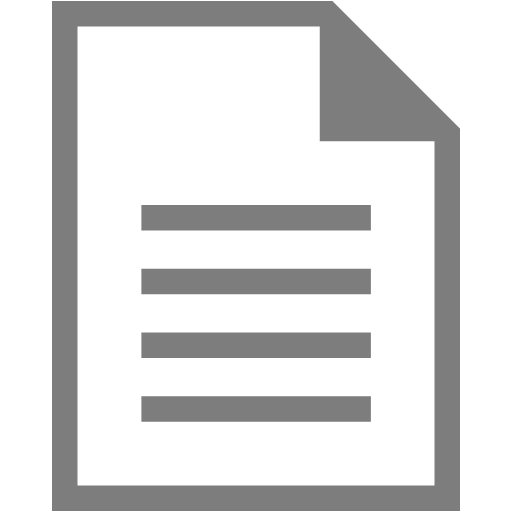 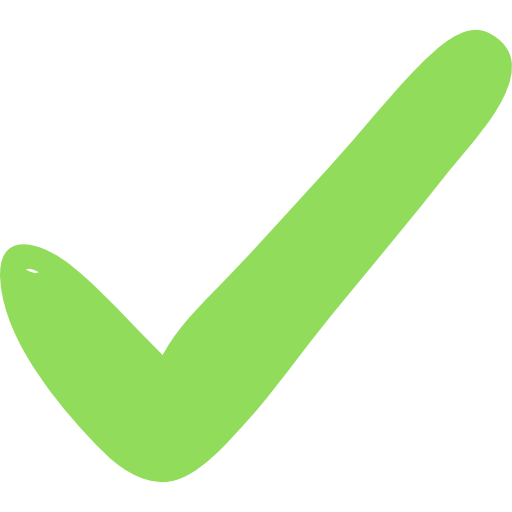 ???
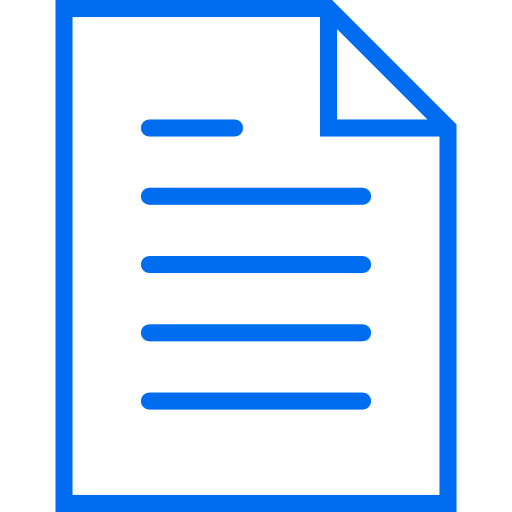 6
Prior Works and Main Question
All-or-nothing type encryption with certified deletion
SKE, PKE, ABE, FHE, WE, TRE, COM [BI20, HMNY21, HMNY22, Poremba23, BK23, BKP23, AKL23, KNY23, BKMPW23,]
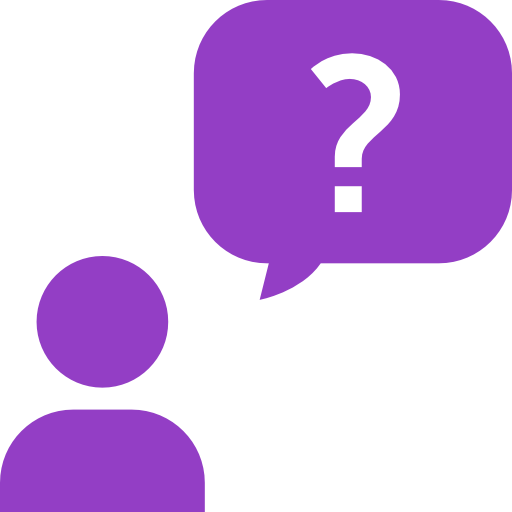 Functional encryption with certified deletion?
And more other cryptographic primitives?
7
[Speaker Notes: Let‘s briefly review previous results.]
Technical Hurdles and Solution
[Speaker Notes: Now, let’s move to how to achieve FE with certified deletion.]
Bartusek-Khurana Compiler
General compiler for certified deletion
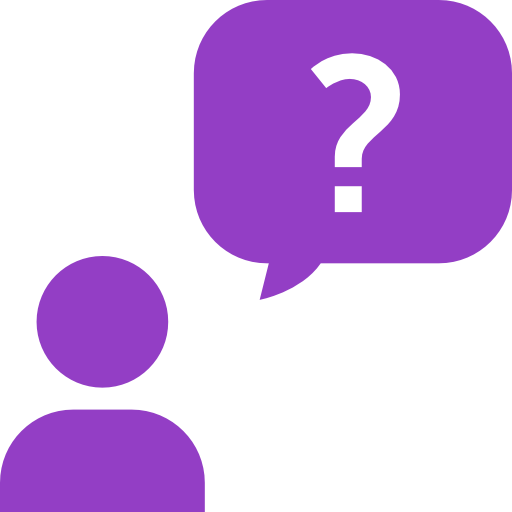 Work for FE?
9
Why does BK Compiler not work for FE?
Enc:
Deletion:
Verify:
10
Solution: Public-Slot FE
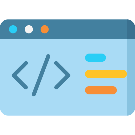 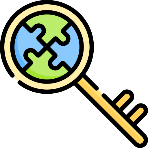 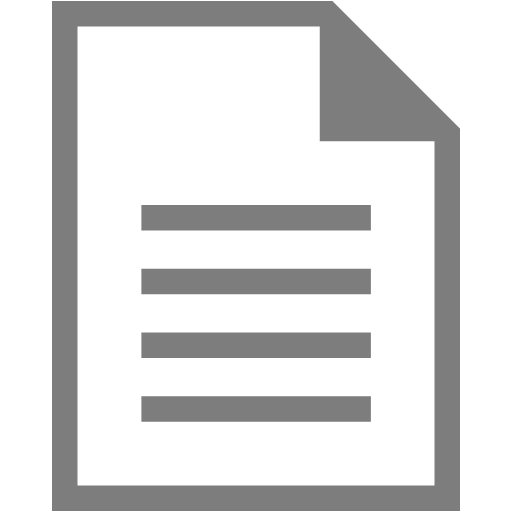 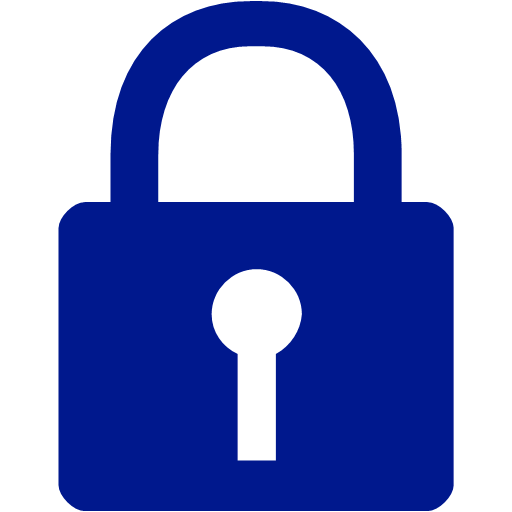 OWF
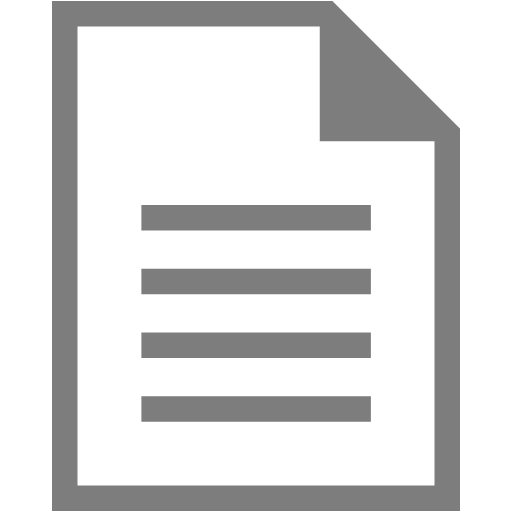 FE with
certified deletion
Public-slot FE
IO
11
Unmask by Public Slot
1-bit case for simplicity
Functionality is OK
Security issue
12
Certify BB84 State by One-Time Signature
Sig for BB84 state
public
private
13
Proof Intuition
Cannot modify the public input part due to unforgeability
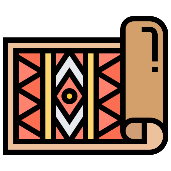 Other subtle issues:
14
Other Constructions with Certified Deletion
Bounded collusion-resistant FE from PKE
Garbled circuits and receiver non-committing encryption with certified deletion
Compute-and-compare obfuscation from LWE
Predicate encryption from LWE
Attribute-hiding is non-trivial even though PE is all-or-nothing type
15
Wrap-up
[Speaker Notes: Now, I summarize my talk.]
Beyond All-or-Nothing Type Encryption
FE with certified deletion
& many other interesting cryptographic primitives
ia.cr/2023/236
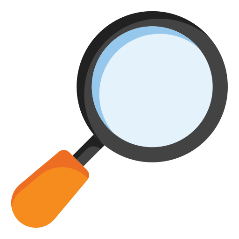 Thank you!
Concurrent and independent work (yesterday’s talk):
Bartusek-Goyal-Khurana-Malavolta-Raizes-Roberts also achieve FE with certified deletion using a different approach
17